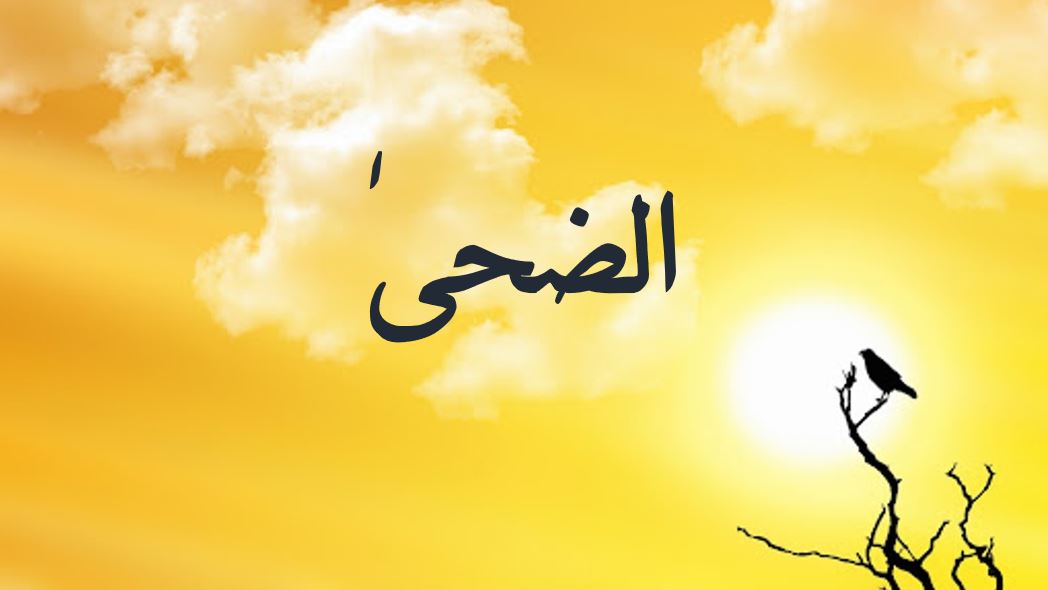 الضحیٰ
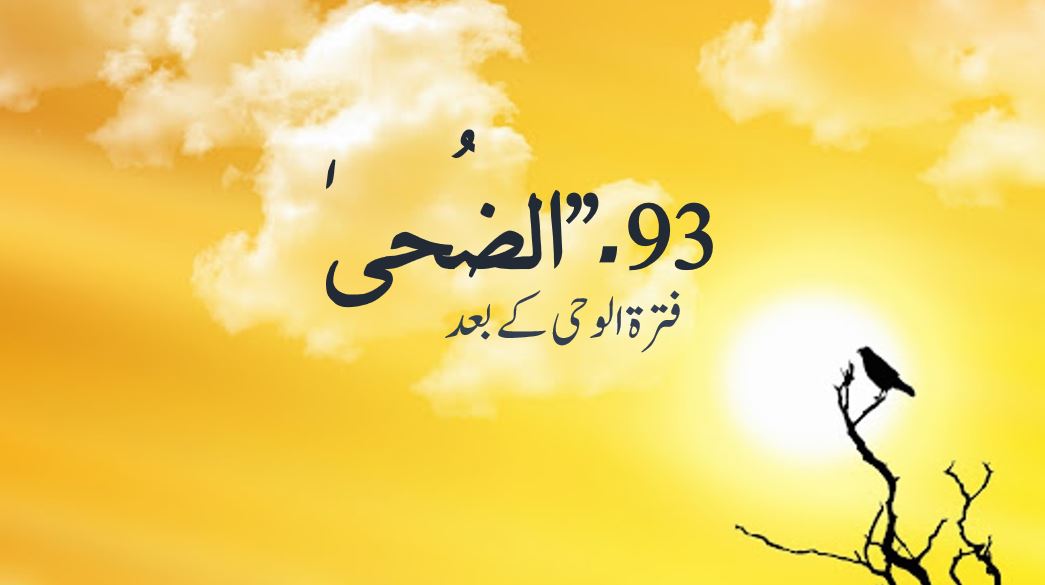 93۔"الضُحیٰ
فترۃالوحی کے بعد
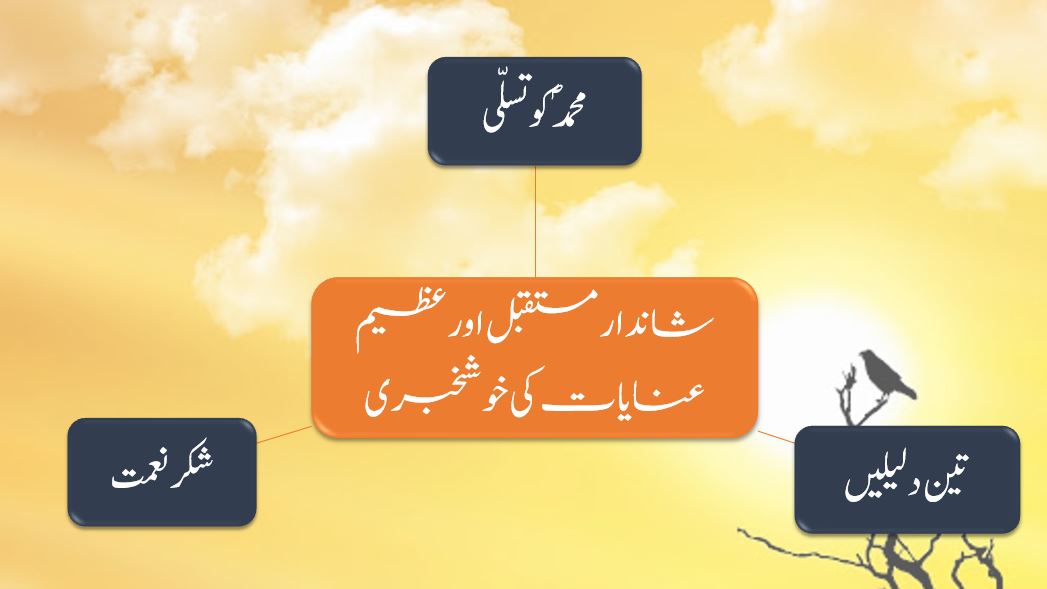 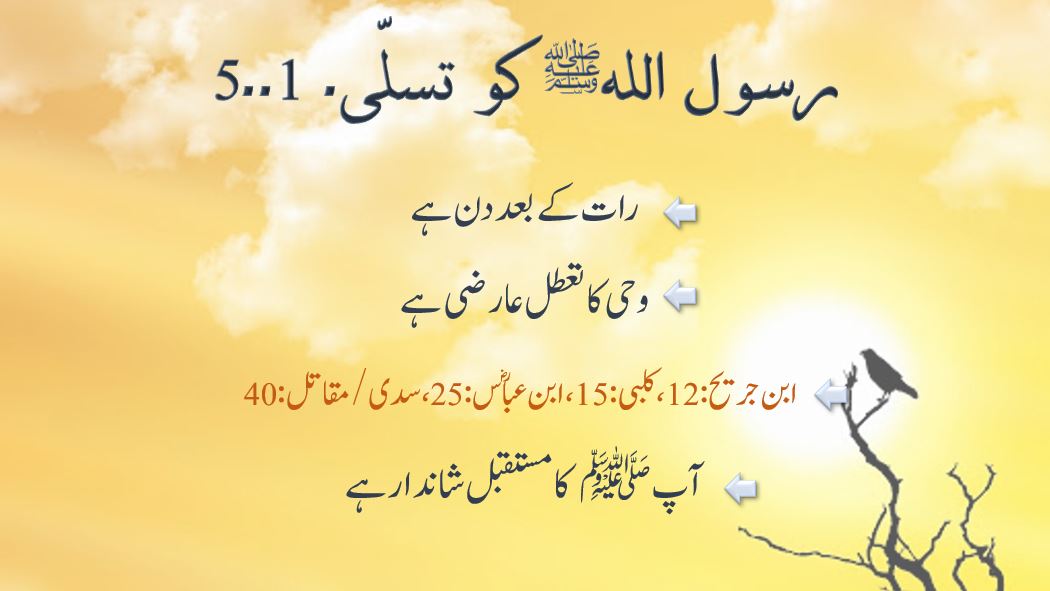 رسول اللہﷺ کو تسلّی۔ 1۔۔5
رات کے بعددن ہے
 وحی کا تعطل عارضی ہے
 ابن جریح:12،کلبی:15،ابن عباس:25،سدی/مقاتل:40
 آپﷺ کامستقبل شاندار ہے
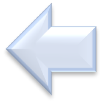 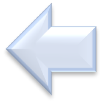 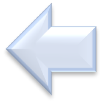 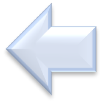 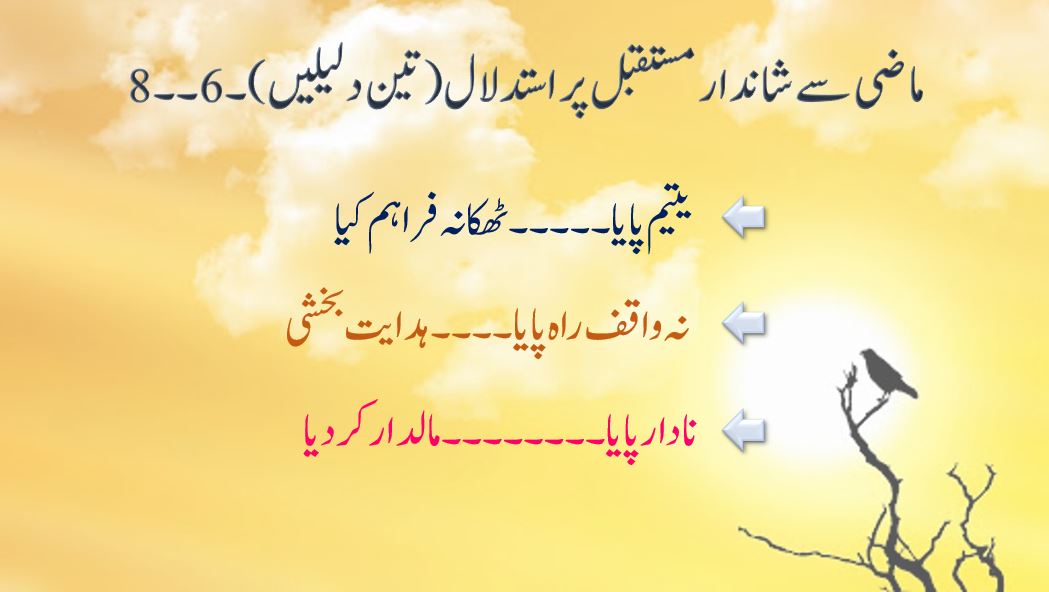 ماضی سے شاندار مستقبل پر استدلال(تین دلیلیں)۔6۔۔8
یتیم پایا۔۔۔۔۔ٹھکانہ فراہم کیا
      نہ واقف راہ پایا۔۔۔۔ہدایت بخشی
    نادار پایا۔۔۔۔۔۔۔۔مالدار کردیا
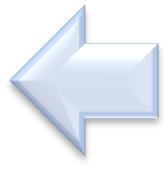 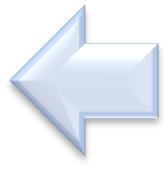 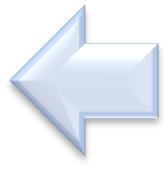 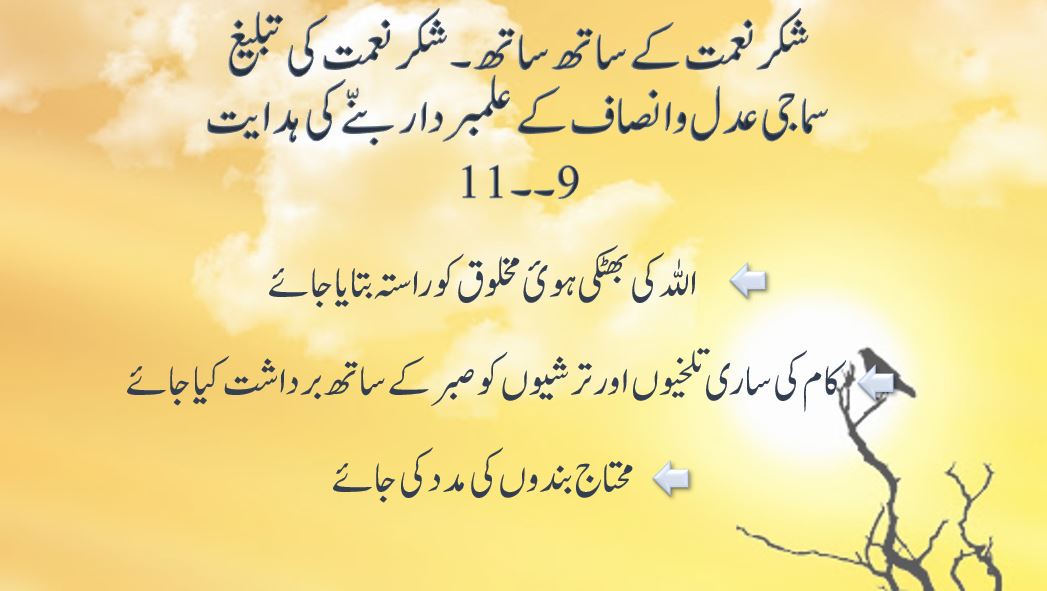 شکر نعمت کے ساتھ ساتھ ۔ شکر نعمت کی تبلیغ سماجی عدل وانصاف کے علمبرداربنّے کی ہدایت9۔۔11
اللہ کی بھٹکی ہوئ مخلوق کو راستہ بتایا جائے
 کام کی ساری تلخیوں اور ترشیوں کو صبر کے ساتھ برداشت کیا جائے
 محتاج بندوں کی مدد کی جائے
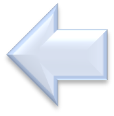 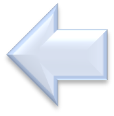 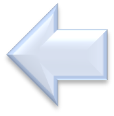